Titi le cochon d’Inde
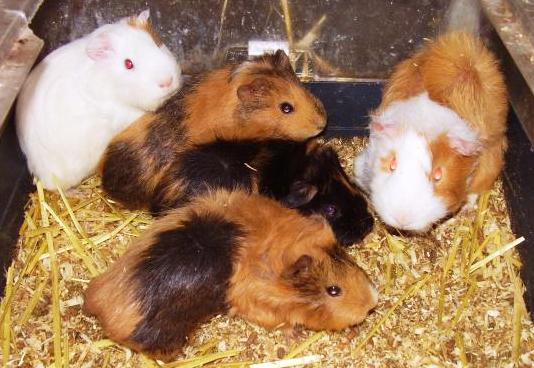 choix
Le Titi blanc
La montagne verte
La carotte
Le déjeuner
La promenade
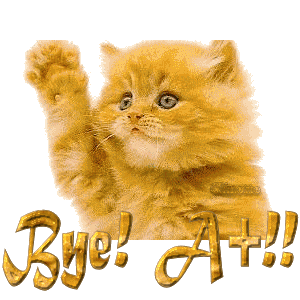 Textes de Christine Barthelemy
Mise en forme Evelyne Lyonnaz
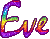 Dans la cage, il y a plein de bébés cochon d'Inde qui viennent de naître. Comme ils sont mignons, ces bébés !
Tiens, celui-ci est tout blanc, blanc comme la neige. 
Les petits cochons d'Inde grandissent vite.
Le Titi blanc est un farceur : il fait semblant d'être un fantôme (eh oui, comme il est tout blanc !) et il joue à faire peur aux autres.
Le Titi blanc
1
Il voudrait bien savoir dire « hououou », mais il ne sait pas. Il fait juste des petits cris de cochon d'Inde : « hi, hi, hi, hi ».
Ses frères en ont assez de ses blagues.
Ils lui disent :
« Tu es tombé sur la tête! Tu es fou ! Ah non, tu es tombé dans la lessive ! Ha ha ha ! »
Titi blanc leur répond :
« Et vous , vous êtes tombés dans le cacao ! Moi, je serai le lait ! Le lait, il est plus fort que la cacao. Le lait, il fait fondre le cacao !  Na ! ».
Comment sont les nouveaux bébés cochon d'Inde ?
Comment est le caractère de Titi blanc ?
Pourquoi  fait-il semblant d'être un fantôme ?
Pourquoi veut-il faire « houhouhouh ?
Est-ce que les autres aiment ses blagues ?
Pourquoi lui disent-ils qu'il est tombé dans la lessive ?
Pourquoi Titi répond-il
qu'ils sont tombés dans le cacao ?
Pourquoi sera-t-il le plus fort ?
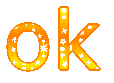 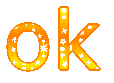 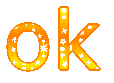 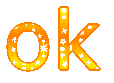 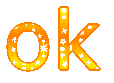 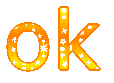 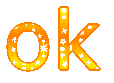 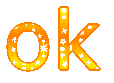 Titi est un petit cochon d’Inde. Il habite dans une grande cage toute neuve. Il dort dans le foin tout chaud.
Titi aime jouer à la cachette dans son foin : il se glisse en dessous et hop ! il  disparaît.
Aujourd’hui, il y a quelque chose de bizarre dans la cage de Titi : une montagne !
Une énorme montagne qui prend toute la place.
Titi a un peu peur. Cette montagne est verte !
Comment est-elle venue dans sa cage ? Elle n’a pas de pattes pour marcher.
Titi et la montagne verte
2
Et la porte de la cage est toujours fermée, pas à clé, non, il n’y a pas de clé aux cages, mais la porte ferme très, très bien.
Personne ne peut  rentrer.
Titi s’approche de la montagne verte, elle sent bon.
Titi goûte : il croque dans la montagne, mais la montagne ne dit rien, elle n’a même pas eu mal quand Titi a mordu dedans.
Pourtant, les dents de Titi croquent très fort, surtout quand il a faim.
Elle est délicieuse cette montagne verte : Titi a envie de la dévorer entièrement.
Maman entre dans la cuisine et dit : « Alors, Titi, elle est bonne ta salade ? »
Maintenant, la montagne a une drôle de forme, avec des trous partout : miam, miam, miam.
Qui est Titi ?
Pourquoi disparaît-il parfois ?
De quoi a-t-il peur aujourd'hui ?
Pourquoi la montagne n'a-t-elle pas mal quand Titi croque dedans ?
Pourquoi la montagne a-t-elle une drôle de forme à la fin de l'histoire ?
As-tu envie de dévorer une montagne ?
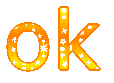 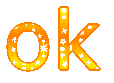 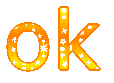 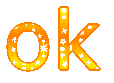 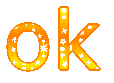 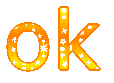 Titi, le petit cochon d'Inde, adore grignoter des carottes.
Des bonnes carottes crues qui craquent sous les dents, qui font du bruit quand on croque dedans : Cruk cruk cruk cruk.  
Et puis, il y a plein de vitamines qui rendent fort dans les carottes. Si Titi en mange beaucoup, il deviendra peut-être fort comme Superman !
Titi et la carotte
3
Mais, Titi ne comprend pas quelque chose : Tom, le petit garçon de la maison, a pris une carotte dans la cage de Titi !
Si Titi était fort comme Superman, il aurait défendu sa carotte !
Elle était à lui, personne n'a le droit de lui prendre.
Tom emmène Titi dehors, et comme c'est l'hiver, il le met sous son manteau bien chaud.
Il veut lui montrer son beau bonhomme de neige.
Titi n'en croit pas ses yeux : le bonhomme de neige est un voleur de carotte !
« Tu as vu, Titi, le beau nez en carotte de mon bonhomme de neige ! » dit Tom.
« N'importe quoi, dit Titi, les carottes, ce ne sont pas des nez, ce sont des aliments et ça se mange ! »
Titi voudrait être Superman, pour savoir voler et reprendre sa carotte !
Titi déteste les bonhommes de neige ! Na !
Qu’est-ce que Titi adore manger ?
Quel bruit font les carottes?  Pourquoi ?
Est-ce que les carottes sont bonnes pour la santé ?
A qui voudrait bien ressembler Titi ?
Pourquoi Tom a-t-il pris une carotte à Titi ?
A quoi sert la carotte volée ?
Pourquoi Titi déteste-t-il les bonhommes de neige ?
Et toi, as-tu un nez en carotte ?
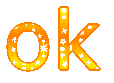 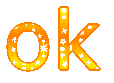 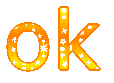 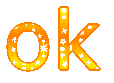 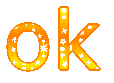 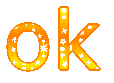 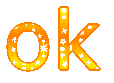 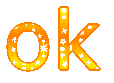 Tom prend son petit-déjeuner.
En même temps, il prépare celui de Titi, le petit cochon d'Inde apprivoisé.
Titi mange des graines, et des granulés que maman achète à l'animalerie.
Tom, lui, mange des céréales, les céréales du supermarché. Il remplit son bol avec du lait froid, puis il verse des céréales dedans.
Tom aime les « chocapic ».
Titi déjeune
4
Il pense que le pauvre Titi en a assez de  manger toujours les mêmes graines le matin, le midi et le soir ; il décide de vider la gamelle de graines du petit animal pour la remplir de « chocapic » ! Puis, il verse aussi du lait dans la gamelle de Titi. Comme ça, Titi sera content.
Tom trouve qu'il est très gentil de partager ses « chocapic » avec Titi.
« Tu as vu, Titi, on déjeune pareil, dit Tom. On est des frères ! »
Tom achève vite son petit-déjeuner, mais pas Titi : Titi n'a rien mangé, il n'a même pas envie de goûter; en plus, il a bousculé sa gamelle et l'a renversée : une grosse flaque de lait s'est formée dans la cage et voilà Titi qui marche dedans !
Tom dit à Titi:
« Mais Titi, ce n'est pas une piscine ! Tu ne dois pas prendre un bain de lait, si tu as envie de te laver, je t'emmènerai dans le lavabo. »
Titi se retrouve dans le lavabo, Tom le mouille, lui met du shampoing, le frotte, le rince, et l'essuie dans une serviette. 
Titi  veut retourner dans son foin : en fait, Titi a horreur des « chocapic » !
Surtout des « chocapic » qui conduisent au bain !
Titi ne veut pas être le frère de Tom, il préfère rester un cochon d'Inde.
À quel moment de la journée se passe cette histoire ?
Que mange le cochon d'inde habituellement ?
Où achète-t-on la nourriture de Titi ?
Et Tom, que déjeune-t-il ?
Pourquoi Tom remplace-t-il les graines de Titi
par des « chocapic » ?
Pourquoi Tom dit que Titi et lui sont frères ? Est-ce vrai ?
Titi mange-t-il les « chocapic » ? Pourquoi ?
Que se passe-t-il dans la cage avec la gamelle ?
Pourquoi Tom croit-il que Titi réclame un bain ?
Raconte comment il fait pour laver le cochon d'Inde.
Pourquoi dit-on que Titi déteste les « chocapic », surtout les « chocapic » qui conduisent au bain ?
Pourquoi Titi ne veut-il pas être un frère pour Tom ?
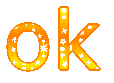 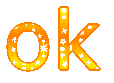 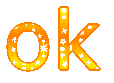 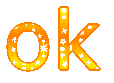 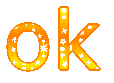 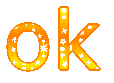 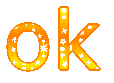 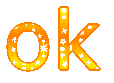 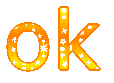 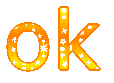 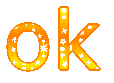 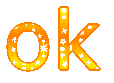 Titi, le gentil petit cochon d Inde, vit sa vie tranquillement dans sa cage : toute la journée, il croque, dévore, mastique, grignote, savoure, digère, et recommence.  
Mais Titi dort aussi. Normal, c'est fatigant de manger toute la journée : quel travail ! Il faut donc faire la sieste.
Et puis, ses dents poussent tout le temps, alors, il faut qu'il croque, mastique, grignote, pour user ses dents.
Titi n'aime pas les promenades
5
Des dents qui traîneraient par terre, ce ne serait pas très joli. Titi n'est pas un morse.
Tom, le petit garçon, croit que Titi s'ennuie dans sa cage.
Il a l'idée de l'emmener se promener.
Il met Titi dans sa brouette et le balade dans la maison : il lui fait visiter le salon, (mais la télévision du salon n'intéresse pas Titi), la salle de bain (mais la baignoire n'intéresse pas Titi), et la cuisine (ah, le frigo plein de salade intéresse Titi).
Titi est tout secoué dans la brouette, et puis il a peur, il tremble.
La brouette roule vite car Tom conduit trop vite.
Titi a le mal de mer : il a envie de vomir.
Maman arrive et dit à Tom: « Tom, Titi a peur voyons, remets-le dans sa cage tout de suite ! »
Enfin, Titi retrouve la sécurité de sa cage ! Son foin doux sous lequel il peut se cacher, ses graines et sa salade à dévorer !
Tom n'est pas content : Titi a fait pipi dans sa brouette ! Titi n’est qu'un petit cochon ! (ah mais oui, un petit cochon d'inde !)
Tom n'a pas envie de nettoyer la brouette, il ne veut pas toucher le pipi de Titi : il appelle sa maman:
« Maman, il a plu dans ma brouette ! Tu m'aides à essuyer la pluie ? »
Que fait Titi toute la journée ?
Pourquoi doit-il manger tout le temps ?
Pourquoi Titi fait-il la sieste ?
Pourquoi Tom veut-il promener Titi ?
Pourquoi le salon et la salle de bain n'intéressent pas
Titi ?
Pourquoi la cuisine intéresse-t-elle le cochon d’inde ?
Titi aime-t-il la promenade ? Pourquoi ?
Où aime-t-il se cacher ?
Pourquoi Tom trouve-t-il que Titi est un petit cochon ?
Pourquoi Tom dit qu'il a plu dans la brouette ?
Pourquoi Tom n'essuie-t-il pas la brouette tout seul ?
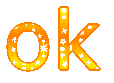 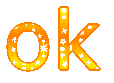 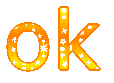 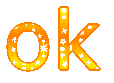 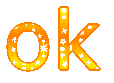 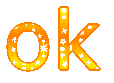 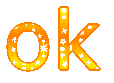 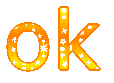 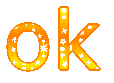 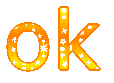 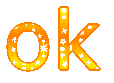